http://aida.ucoz.ru
К
Б
В
Е
З
А
Ж
Пишу правильно
К
И
З
Ж
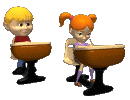 Е
Д
В
Б
А
Тренажёр по работе над ошибками
ВЫБЕРИ ОРФОГРАММУ ИЗ СПИСКА
Большая буква в начале предложения.
Пропуск буквы.
Слог.
Перенос слов.
Мягкий знак ь, обозначающий мягкость согласных.
Гласные после шипящих.
Сочетания чк, чн, нщ, щн.
Ударение.
Безударная гласная в корне, проверяемая ударением.
Безударная гласная в корне, непроверяемая ударением.
Парные звонкие и глухие согласные.
Большая буква в имени собственном.
Разделительный мягкий знак ь.
Двойные согласные в слове.
Знаки препинаний в конце предложения (. ? ! …)
 Разбор предложения.
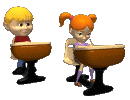 Продолжение списка
2
17. Состав слова.
18. Правописание непроизносимых согласных.
19. Гласные и согласные в приставках.
20. Правописание приставки со словом.
21. Правописание предлога со словом (орфограмма – пробел).
22. Разделительный твёрдый знак ъ.
23. Мягкий знак ь на конце существительных после шипящих.
24. Соединительные гласные в сложных словах (о, е).
25. Не с глаголами (орфограмма – пробел).
26. Однородные члены предложения.
27. Правописание безударных падежных окончаний имён существительных.
28. Правописание безударных падежных окончаний имён прилагательных.
29. Предлог с местоимением (орфограмма – пробел).
30. Мягкий знак ь на конце глагола 2-го лица
единственного числа настоящего времени.
31. Правописание безударных личных окончаний глаголов. 
32. Сложное предложение.
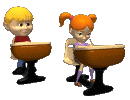 К началу списка
Большая буква в начале предложения
Выпиши предложение правильно.
  Придумай и напиши ещё одно предложение.
  Подчеркни заглавную букву.
Делай так:
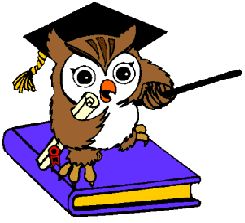 Выпал пушистый снег.  Дети рады.
К началу списка
Пропуск, замена, перестановка букв
Выпиши слово.
  Подчеркни в нём пропущенную (неверно                   написанную) букву.
Делай так:
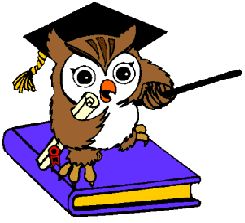 Звонок,  ученик.
К началу списка
Слог
Раздели слово на слоги.
  Обозначь гласные.
Делай так:
. .  .
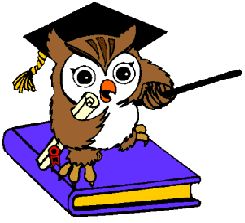 учитель – 3 сл.
К началу списка
Перенос  слова
Раздели слово на слоги для переноса.
Делай так:
Оси - на
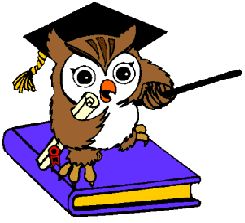 Запомни!
При переносе одну букву нельзя оставлять на строке, нельзя переносить на новую строку.
К началу списка
Мягкий знак ь, обозначающий мягкость согласных.
Подчеркни мягкий знак ь и согласную перед ним.
  Запиши ещё 2 слова на эту орфограмму.
Делай так:
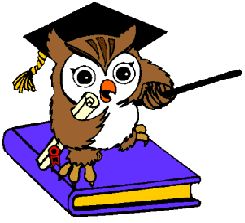 Ель, тень, пень, коньки, мальчик, пальто
К началу списка
Гласные после шипящихжи/ши;  ча/ща;  чу/щу
Выпиши слово правильно.
  Придумай и запиши ещё 2 слова на эту орфограмму.
Делай так:
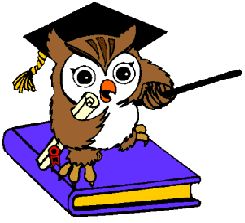 Малыши, карандаши, ежи, роща, туча
К началу списка
Сочетания чк, чн, нщ, щн
Выпиши слово правильно.
  Подчеркни сочетание.
  Запиши ещё 2 слова.
Делай так:
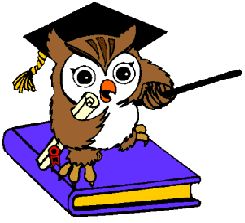 Дочка, речка, мощный.
К началу списка
Ударение
Выпиши слова.
  Поставь в них правильно знак ударения.
Делай так:
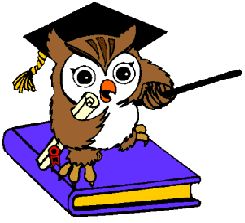 Алфавит, азбука, портфель.
К началу списка
Безударная гласная в корне, проверяемая ударением ( а, о, е, и, я)
Выпиши слово. Поставь ударение.
  Выдели корень. В корне подчеркни безударную гласную.
  Подбери проверочное слово и запиши рядом.
Делай так:
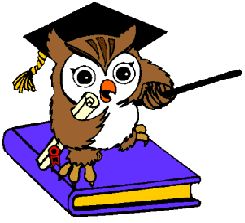 Сады – сад, волна – волны, червивый - червь.
К началу списка
Безударная гласная в корне, непроверяемая ударением
Напиши слово 3 раза. Запомни, как оно пишется.
  Поставь ударение, подчеркни безударную гласную.
  Запиши 2 однокоренных слова.
Делай так:
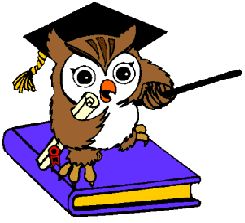 Ягода, ягода, ягода, ягодка, ягодный.
К началу списка
Парные звонкие и глухие согласные
Запиши слово, в котором допущена ошибка, правильно.
  Проверь согласную.
Делай так:
Ягода – ягодка, морозы – мороз.
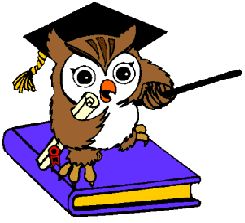 Запомни!
Согласные на конце и в середине слов пишутся так же, как и перед гласными.
К началу списка
Большая буква в имени собственном
Выпиши слово правильно.
  Запиши ещё 2 слова на эту орфограмму.
Делай так:
Илья, Петров, Мурка, Волга, Саратов
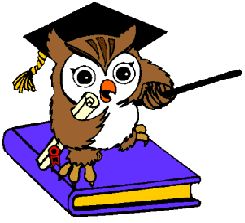 Запомни!
Имена, отчества, фамилии людей, названия рек, городов, морей, клички животных пишутся с заглавной буквы.
К началу списка
Разделительный мягкий знак ь
Выпиши слово правильно.
  Запиши ещё 2 слова на эту орфограмму.
  Подчеркни мягкий знак ь и гласную букву.
Делай так:
Вьюга, листья, соловьи.
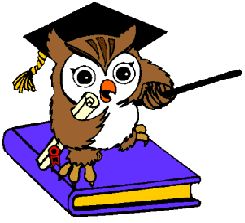 Разделительный мягкий знак (ь) пишется после согласных перед гласными буквами е, ё, ю, я, и.
Запомни!
К началу списка
Двойные согласные в слове
Выпиши слово правильно.
  Раздели слово для переноса.
  Запиши ещё 2 однокоренных слова.
  Подчеркни двойную согласную.
Делай так:
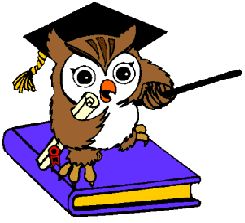 Группа, груп – па, групповой, подгруппа.
К началу списка
Знаки препинания в конце предложения (. ! ? …)
Выпиши предложение правильно.
  Придумай своё или найди в учебнике предложение с таким же знаком и запиши.
  Подчеркни знак.
Делай так:
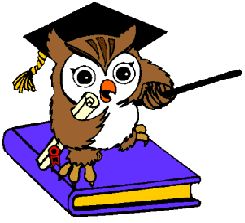 Кто в теремочке живёт?  
Куда плывут по небу облака?
К началу списка
Разбор предложения
Выпиши предложения.
  Подчеркни главные члены.
  Обозначь части речи.
  Выпиши слова парами с вопросами.
сущ.           глаг.
Делай так:
Седые туманы плывут к облакам. (Повеств., невоскл., прост., распр.)

Туманы (какие?) седые,
Плывут (куда? к чему?) к облакам.
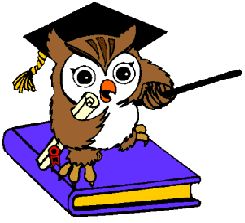 К началу списка
Состав слова
Выпиши слово.
  Разбери его по составу.
  Запиши 1-2 однокоренных слова.
Делай так:
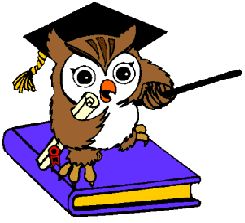 Поездка, наездник, выезд.
К началу списка
Правописание непроизносимых согласных
Прочитай слово.
  Подбери к нему несколько однокоренных слов.
  Выдели корень, проверь непроизносимую согласную.
  Обозначь орфограмму.
Делай так:
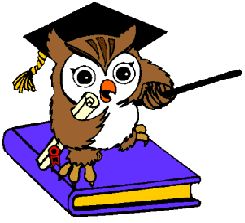 Звезда, звёздочка, звёздный.

Честь – честный.
К началу списка
Гласные и согласные в приставках
Выпиши слово правильно.
  Выдели в нём приставку.
  Запиши ещё 2 слова с этой же приставкой.
Делай так:
Полетели, побежали, потянули.

Отнёс, отбежал, отлетел.
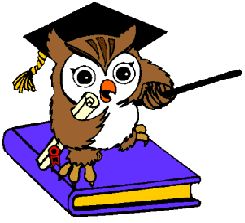 К началу списка
Правописание приставки со словом
Выпиши слово.
  Выдели приставку.
  Образуй однокоренные слова с разными приставками.
Делай так:
Заехал, уехал, переехал
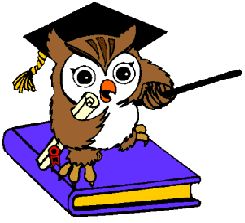 Запомни!
Приставка – это часть слова.
Она пишется слитно со словом.
К началу списка
Правописание предлога со словом(орфограмма – пробел)
Из предложения выпиши слово вместе с предлогом.
  Докажи, что предлог со словом пишется раздельно.
  Обозначь орфограмму - пробел.
Делай так:
К  берегу, к (какому?) берегу, к (крутому) берегу.
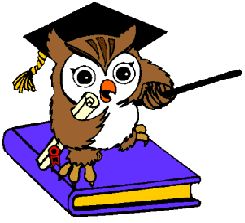 Предлог – это отдельное слово. Не смешивай приставку с предлогом. У глаголов нет предлогов.
Запомни!
К началу списка
Разделительный твёрдый знак ъ
Выпиши слово правильно.
  Выдели приставку.
  Запиши ещё 2 слова с этой орфограммой.
  Выдели приставку. Подчеркни гласную
Делай так:
Съезд, объявление, объём
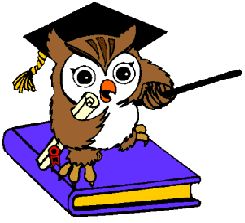 Разделительный твёрдый знак ъ пишется после приставки, оканчивающейся на согласную, перед гласными е, ё, ю, я.
Запомни!
К началу списка
Мягкий знак ь на конце существительных после шипящих
Выпиши слово правильно.
  Определи род.
  Запиши ещё 2 слова с этой орфограммой.
Делай так:
Луч (м.р.), шалаш, товарищ.

Ночь(ж.р.), мощь, тишь.
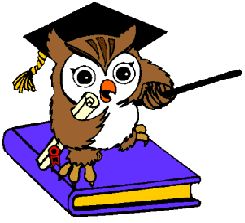 К началу списка
Соединительные гласные в сложных словах (о, е)
Выпиши слово правильно.
  Выдели корень. Подчеркни гласную.
  Запиши ещё 1 слово на эту орфограмму.
Делай так:
Водовоз, самолёт.
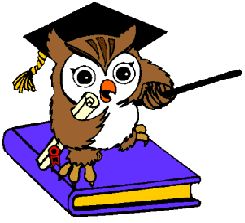 К началу списка
Не с глаголами (орфограмма – пробел)
Выпиши глагол с не.
  Запиши ещё 2 слова на это правило.
  Подчеркни орфограмму.
Делай так:
Не пришёл, не выучил, не знал.
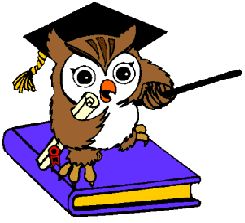 К началу списка
Однородные члены предложения
Выпиши предложение. Обозначь однородные члены и слово, от которого они зависят.
  Вспомни, что ты знаешь о знаках препинания и союзах между однородными членами.
  Выполни схему предложения.
Сильный ветер сорвал листья с деревьев, разметал их по дороге. - = , =  .
Сильный ветер сорвал листья с деревьев и разметал их по дороге.
    - =  и =  .
Делай так:
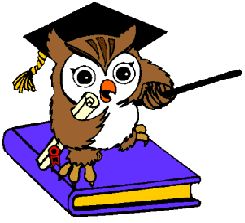 К началу списка
Правописание безударных падежных окончаний имён существительных
Выпиши существительное. 
  Поставь его в начальную форму. Определи склонение.
  Выдели окончание, проверь словом-помощником.
  Подбери и запиши свой пример.
Делай так:
На опушке (на земле, 1 скл.)
На полянке (на земле, 1 скл.)
У речки (у земли, 1 скл.)
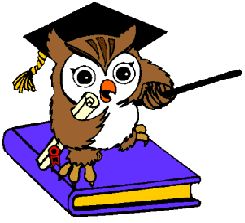 К началу списка
Правописание безударных падежных окончаний имён прилагательных
Выпиши прилагательное вместе с существительным, к которому оно относится. 
  Поставь к прилагательному вопрос от существительного.
  Определи род, число, падеж прилагательного по существительному.
  Выдели окончание прилагательного.
Делай так:
К лесу(какому?) дальнему – 
м.р., ед.ч., Д.п.
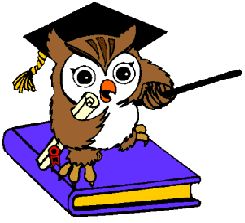 К началу списка
Предлог с местоимением(орфограмма – пробел)
Выпиши из предложения местоимение с предлогом.
  Запиши ещё 2 примера на эту орфограмму.
Делай так:
пр.             пр.               пр.
У нас, ко мне, с тобой.
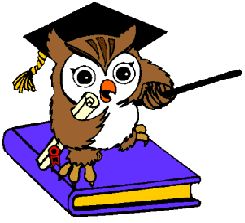 Запомни!
Предлоги с местоимениями (как и с именами существительными) пишутся раздельно.
К началу списка
Мягкий знак ь на конце глаголов 2-го лица единственного числа настоящего времени
Выпиши глагол правильно.
  Запиши ещё 2 глагола на эту орфограмму.
Делай так:
Пишешь, решаешь, читаешь (наст.вр., 2-го лица, ед.ч.)
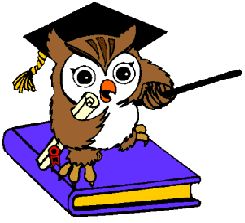 Запомни!
На конце глаголов 2-го лица единственного числа пишется мягкий знак ь.
К началу списка
Правописание безударных личных окончаний глаголов
Выпиши глагол правильно. 
  Поставь ударение. Поставь глагол в начальную (неопределённую) форму.
  Посмотри на гласную перед –ть.
  Определи спряжение глагола и гласную, которую следует писать в окончании глагола ед. и мн. числа.
Делай так:
Пишет –писать, глаг., 1 спр., (-е, -ут, -ют);

ставит – ставить, глаг., 2 спр., ( -и, -ат,     -ят)
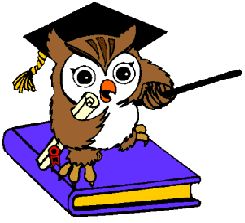 К началу списка
Сложное предложение
Выпиши правильно. 
  Подчеркни грамматические основы.
  Составь схему.
  Подчеркни запятую.
Делай так:
Дремлют рыбы под водой, почивает сом седой.    = - ,  = - .
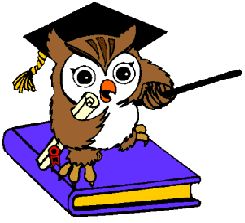 К началу списка
Список использованной литературы:
Методические рекомендации для учителя «Русский язык», авт. Е.В.Бунеева. Л.Ю.Комиссарова, М.А.Яковлева, М.:Баласс, 1998
/Памятка по работе над ошибками – М.А.Яковлева/
Автор презентации: Коровина Ирина Николаевна
учитель начальных классов 
МБОУ «СОШ №9»
г.Сафонова Смоленской области
Опубликовано на сайте viki.rdf.ru
36